Inland Empire Perio Study Club Treatment Plan September 10,2010
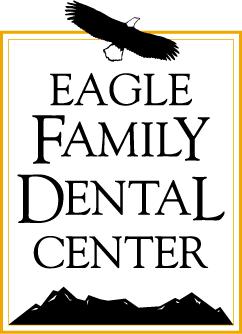 Bryce K Duskin D.D.S.
20210 77th Avenue Northeast
Arlington, WA 98223-4602
(360) 435-2151
Patient D.F.
Patient is a 52 year old male that came into our office for a check up and to resolve some gum pain.  He brushes 2x day and flosses daily.   He uses a Sonicare and proxibrush to help with his dental care.
Chief Complaint
What is the reason for your visit today?
Check up and gum pain

Do you have any dental problems now?
Gum recession, redness, and pain
Dental History
Patient transferred from another dentist in Everett and reports having 6 month cleanings and examinations.

Patient reports
His gums bleed and hurt
Food tends to become caught between his teeth.
Snores or has any other sleeping disorders
Has had orthodontic treatment
Has had Oral Surgery
Had had his teeth ground or his bite adjusted.
Experienced clicking or popping of the jaw, headaches and sore muscles of the neck and shoulders.
He is satisfied with the appearance of his teeth
He would like to keep all of his teeth his whole lifetime.
He is nervous about dental treatment
Medical History
Patient reports 
High blood pressure
Arthritis
Swollen ankles
Kidney trouble
Hay fever allergies
Sinus trouble
Nervous/anxious
No known medicine allergies
Prescriptions
Clonazepam .5mg  	Anxiety/Panic Disorder
Imitrex 25mg  		Migraines
Lamictal 200mg 		Bipolar
Lexapro 10mg		Depression/anxiety
Provigil 200mg		Obstructive Sleep Apnea
Rhinocort 32mcg	Nasal Spray
Tramadol 50 mg		Pain
Trazadone 50 mg	Depression
Dental Findings
Class I Molar and Canine Relationship
Canine Guidance
Missing Teeth # 1, 5, 12, 16, 17, 18, 25, 31,32
Posterior Cross bite 3/30 and 14/19
Moderate lip line with display of lower anteriors and gingiva
Low Decay Rate 3 fillings in his mouth all have been in there for a long time
Lost #25 in trauma and resulting 4unit bridge 23-26
3 and 14 have unesthetic but well functioning crowns.
# 14 Abscessed
#15 Slightly super erupted
Periodontal Findings
Chronic Periodontitis  Class III
Generalized Mild Horizontal Bone Loss
Generalized Recession with missing papilla and black triangles
Localized vertical defects mesial #19 and #30 from ortho and fillings on the mesial root surfaces
Varying degrees of root resorption from ortho tx.
Mobile Teeth Class I #4, 7-10, 19, 29, 30
Multiple Teeth with areas of no attached gingiva #14, 19, 22, 23,24, 26,27, 30
Periodontal Findings
Less than 1:1 crown to root ratio #4, 15, 19, 30
Widened PDL ‘s #23,24,26
Food traps mesial #19 and #30
Facial Photos
Upper premolars and lower molars extracted for ortho.
Maxilary arch
Mandibular arch
Right and Left Occlusion
Right
Left
Maxillary and mandibular probings
X Rays
Right
Left
Upper Right
Buccal
lingual
Upper Right Probings and x-rays
Probings
x-rays
Upper Anterior
Anterior probings and x-rays
Upper Left
Buccal
Lingual
Upper left probings and x-rays
Lower Left
Buccal
lingual
Lower left probings and x-rays
Lower Anterior
Lower anterior probings and x-rays
Lower Right
Buccal
Lingual
Lower right probings and x-rays
Maxillary and mandibular probings
X Rays
Right
Left
Periodontal Diagnosis
Chronic Periodontitis
Mild Horizontal Bone loss with accompanied recession.
Localized moderate horizontal bone loss in lower anterior.
 Vertical Bone loss on the mesial of #19 and 30.
Lack of attached gingiva, #14, 19, 22, 23, 24, 26, 27 and #30
Class I furca involvement #19 and #30
Class I mobility 4, 7,8, 9, 10, 19, 29, 30
Periodontal Diagnosis
Majority of teeth have a good prognosis
#14, 19, 23, 24, 26 and 30 have fair prognosis
#4 and #15 have questionable prognosis
Restorative Diagnosis
#14 needs Root Canal Treatment
Discussion
How long is #4 going to last? 
Do you get rid of #15 because of super eruption, food trap and non opposing tooth?
Do you get rid of lower anteriors and do a Thompson bridge or Implant Bridge? Or do you ride them out after tissue grafting.?
Would there be a benefit from extracting #19 and #30 and place 2 implants?
Treatment Plan
4 quads SRP followed by Perio mt.
#14 Root Canal Therapy and occlusal filling 
#15 Extraction
#14 FGG
# 19 and #30 CTG with alloderm or dermis
# 22-27 CTG  with alloderm or dermis